Ready-to-go Lesson Slides
Year 3
Fractions
Lesson 4
Spr5
Starter:
Which one is different?
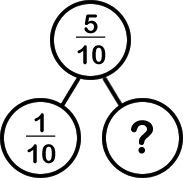 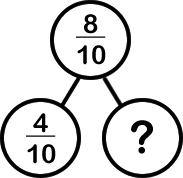 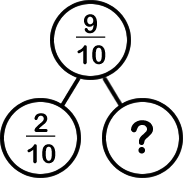 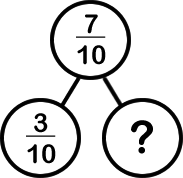 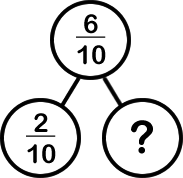 Starter:
Which one is different?
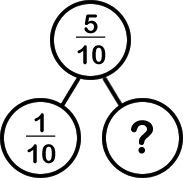 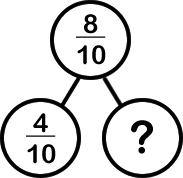 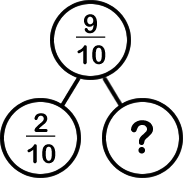 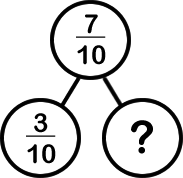 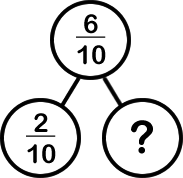 Each of the missing fractions is worth 4 tenths apart from the first one (which equals 7 tenths instead).
Talking time:
1 
10
Start with        and count forwards four tenths.

What would each fraction look like?
Talking time:
1 
10
Start with        and count forwards four tenths.

What would each fraction look like?
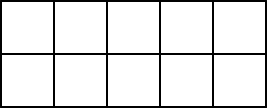 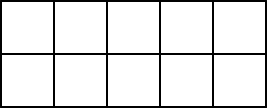 1 
10
4 
10
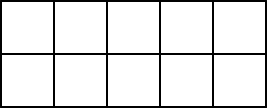 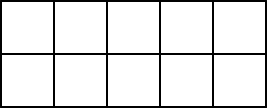 2 
10
5 
10
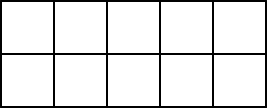 3 
10
Talking time:
Continue the pattern…
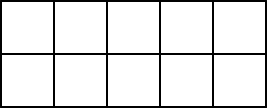 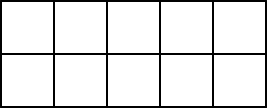 4 
10
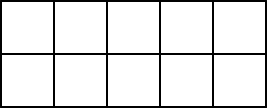 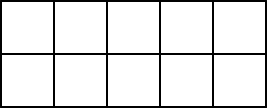 5 
10
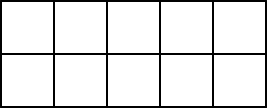 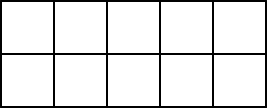 Talking time:
Continue the pattern…
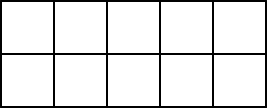 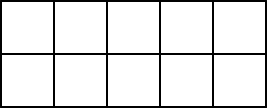 4 
10
7 
10
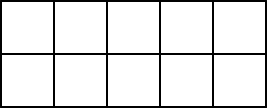 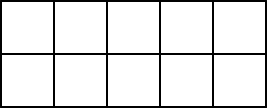 8 
10
5 
10
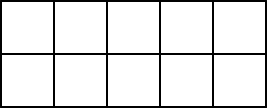 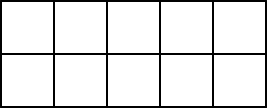 6 
10
9 
10
Activity 1:
8 
10
6 
10
What comes between       and        ?








What is one more tenth than       ?
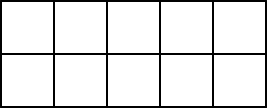 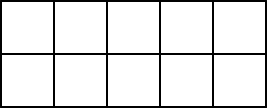 10 
10
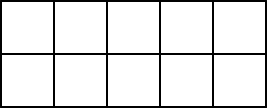 Activity 1:
8 
10
6 
10
What comes between       and        ?








What is one more tenth than       ?
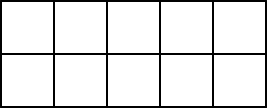 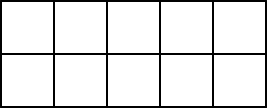 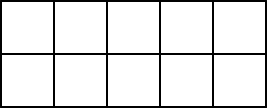 7 
10
10 
10
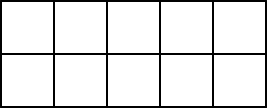 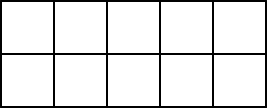 1 
10
11 
10
or 1
Talking time:
Continue counting in tenths.
What are the missing fractions?
7 
10
8 
10
Talking time:
Continue counting in tenths.
What are the missing fractions?
3 
10
4 
10
5 
10
6 
10
7 
10
8 
10
9 
10
1 
10
2 
10
1
1
1
Activity 2:
Label each part of the counting sticks by counting in tenths.
4 
10
3 
10
1
1
3 
10
1
1
9 
10
1 
10
1
Activity 2:
Label each part of the counting sticks by counting in tenths.
4 
10
3 
10
2 
10
5 
10
8 
10
7 
10
6 
10
1 
10
9 
10
1
1
1
1
1
7 
10
8 
10
9 
10
1 
10
6 
10
2 
10
3 
10
5 
10
4 
10
1
1
1
1
1
1
1
9 
10
2 
10
3 
10
4 
10
5 
10
6 
10
7 
10
8 
10
1 
10
1
1
Talking time:
Sophie is counting in tenths. She says,









Is Sophie correct? Explain your answer.
eight tenths…
nine tenths…
ten tenths…
one eleventh…
two elevenths…
Talking time:
Sophie is counting in tenths. She says,









Is Sophie correct? Explain your answer.

No. When Sophie has reached ten tenths, she has changed into counting in elevenths, rather than continuing to count in tenths. The correct answer is:
“nine tenths… ten tenths… eleven tenths (or 1 and one tenth)… twelve tenths (or 1 and two tenths)…” and so on.
eight tenths…
nine tenths…
ten tenths…
one eleventh…
two elevenths…
Activity 3:
Complete the chains of fractions by counting in tenths.
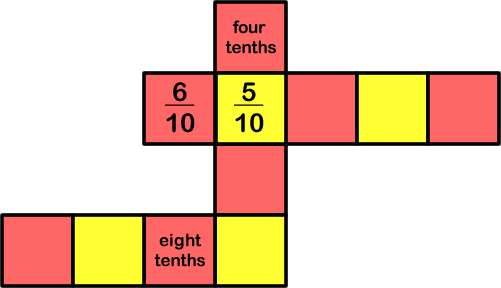 Activity 3:
Complete the chains of fractions by counting in tenths.
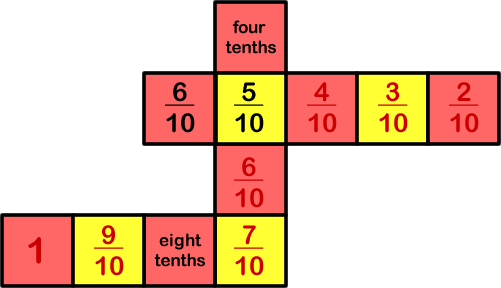 Extension:
Design a similar problem for your friend to solve.
Evaluation:
True or False?

The fraction in between       and        is          .
	 
					 				 	 			
When counting forwards in tenths, the number after 
	nine tenths is 1 whole.		 
	 
c)    One more tenth than ten tenths is one eleventh.	 	 
	 						 									 
When counting backwards in tenths, the number after one tenth is 
	nine ninths. We then start counting backwards in ninths.		 
		 
Twelve tenths is the same as one whole and two tenths.
5 
10
7 
10
6 
10
Evaluation:
True or False?

The fraction in between       and        is          .
	TRUE 
					 				 	 			
When counting forwards in tenths, the number after 
	nine tenths is 1 whole.		TRUE  
	 
c)    One more tenth than ten tenths is one eleventh.		FALSE		 
	 						 									 
When counting backwards in tenths, the number after one tenth is 
	nine ninths. We then start counting backwards in ninths.		FALSE			 
Twelve tenths is the same as one whole and two tenths.		TRUE
5 
10
7 
10
6 
10
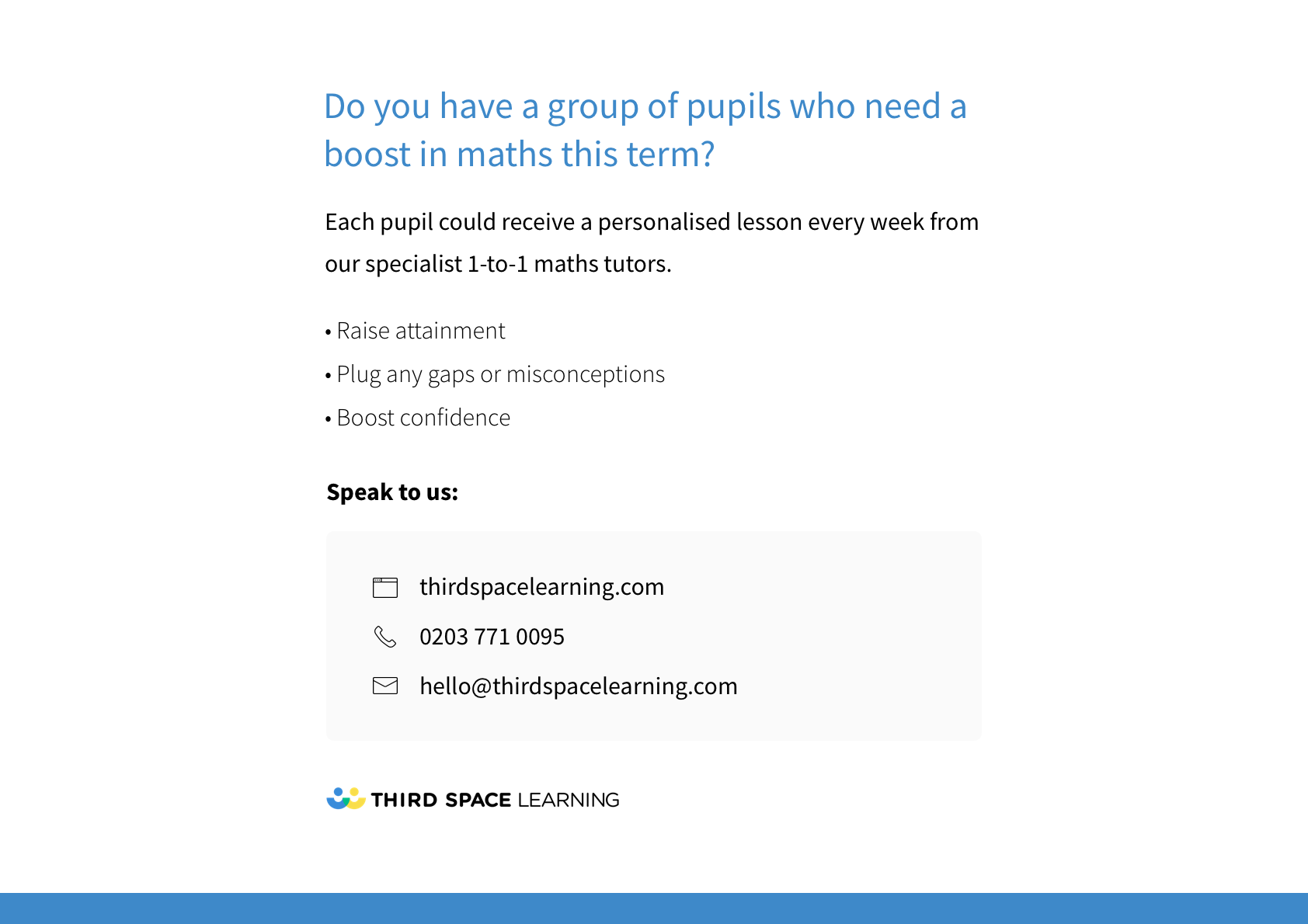